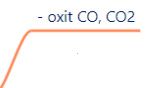 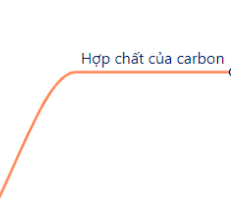 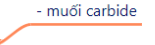 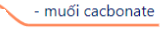 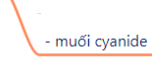 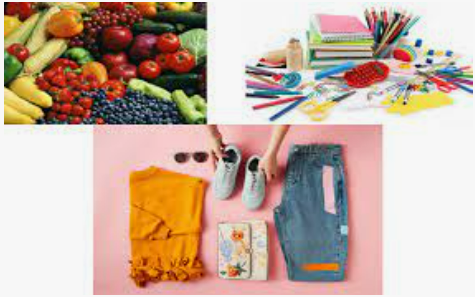 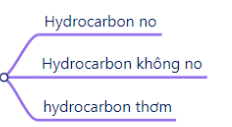 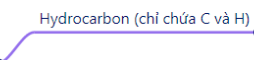 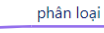 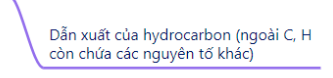 HỮU 
CƠ
HỢP CHẤT
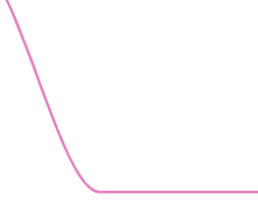 Nhất thiết phải có Carbon
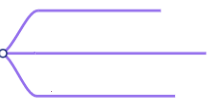 Thành phần nguyên tố
Thường có H, N, O
Ít gặp S, Cl, P, F
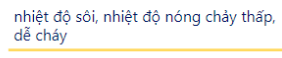 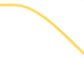 Đặc điểm
Liên kết Cộng hóa trị
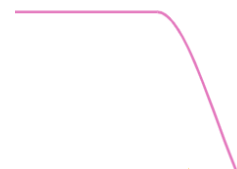 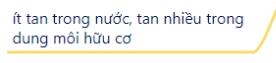 Kém bền với nhiệt, dễ cháy
Cho biết số nguyên tử các nguyên tố
TÍNH CHẤT HÓA HỌC
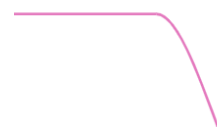 HỢP CHẤT HỮU CƠ
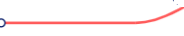 Phản ứng theo nhiều hướng khác nhau
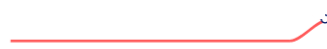 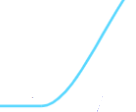 Xác định PTK bằng phổ MS
CTPT
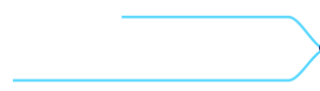 Cho biết số nguyên tử các nguyên tố
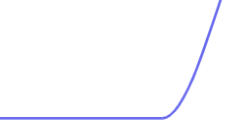 CTCT: Thứ tự và cách thức liên kết
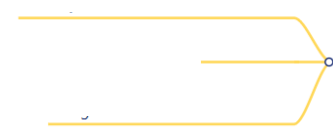 Thuyết cấu
 tạo hóa học
đồng phân: các chất khác nhau cùng CTPT
Đồg đẳng: khác CTPT, CTCT tươgn tự nhau
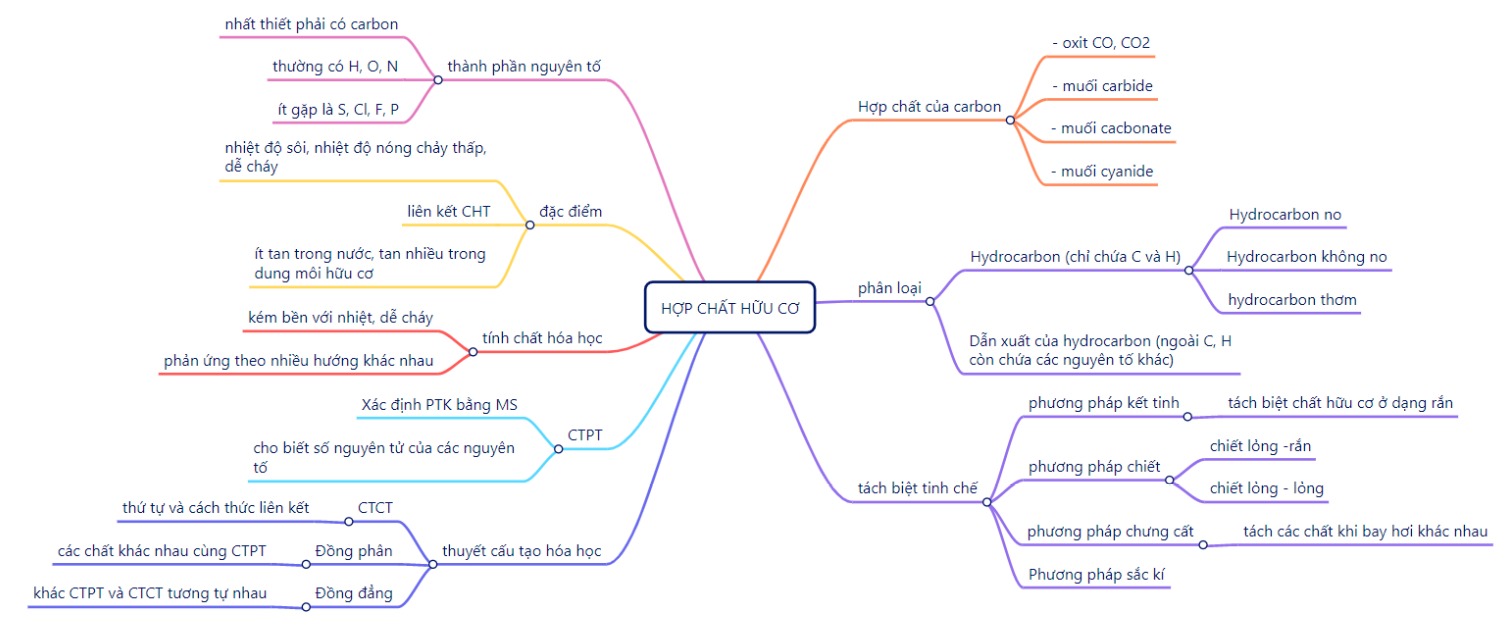 HỢP CHẤT HỮU CƠ
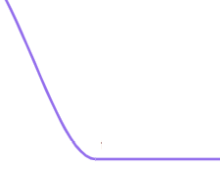 Phương pháp kết tinh (tách biệt chất hữu cơ ở dạng rắn)
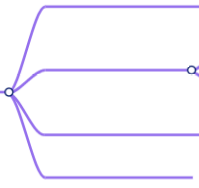 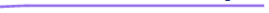 Phương pháp chiết
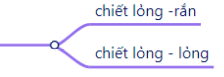 Tách biệt, 
tinh chế
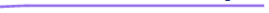 Phương pháp chưng cất
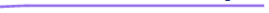 Phương pháp sắc kí